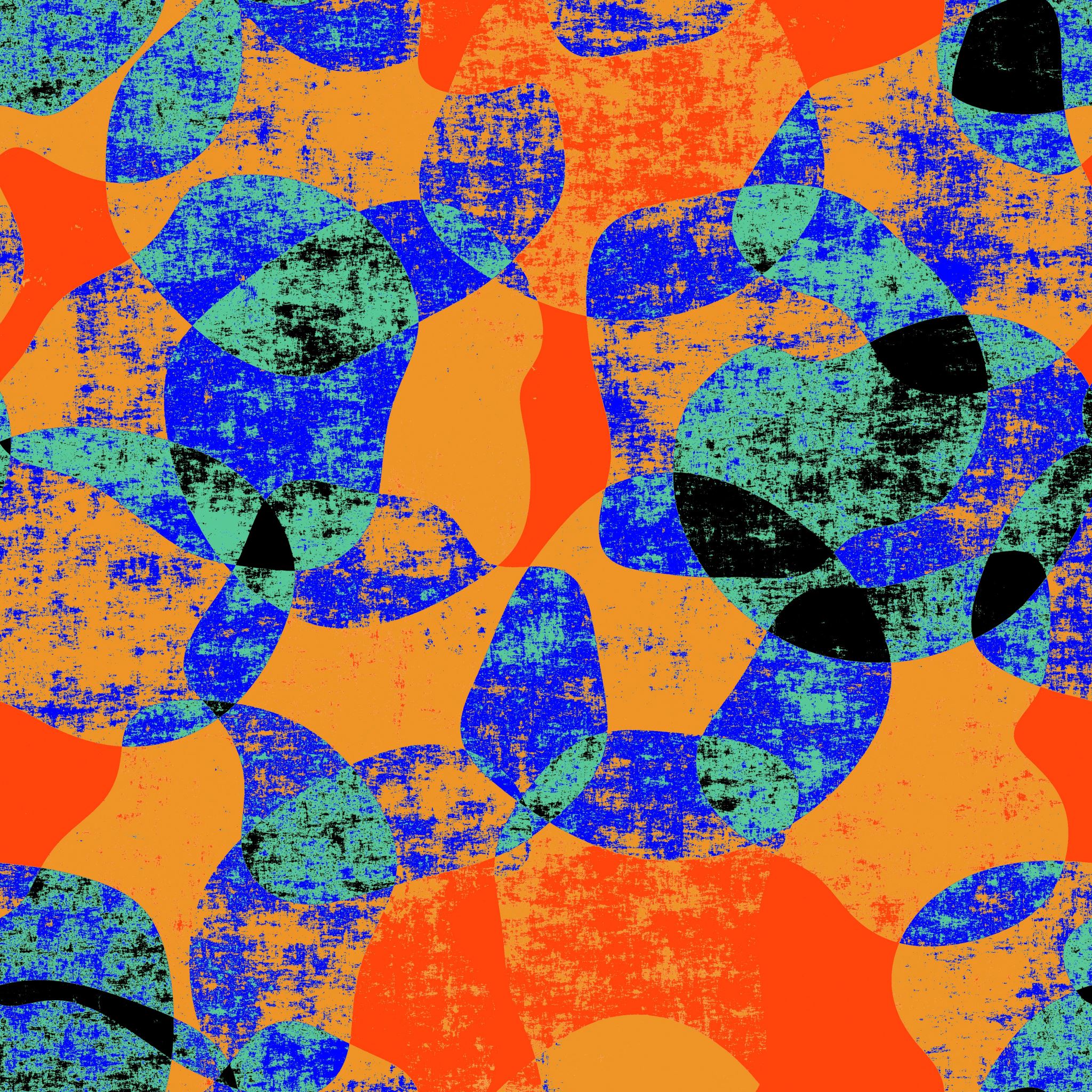 ΣΧΟΛΙΚΟΣ ΕΚΦΟΒΙΣΜΟΣ
40ο Δημοτικό Σχολείο Θεσσαλονίκης
13 Φεβρουαρίου 2023
Σχολικός Εκφοβισμός
Το πρόβλημα
Ο σχολικός εκφοβισμός είναι ένα φαινόμενο που εμφανίζεται σε πολλές χώρες του κόσμου. Δηλαδή ένα είδος μπούλινγκ. Ο σχολικός εκφοβισμός αναφέρεται στη χρήση βίας μεταξύ μαθητών ή συνομηλίκων παιδιών, με στόχο να προκληθεί φόβος, πόνος ή αναστάτωση.
 Εμφανίζεται με τη μορφή του λεκτικού εκφοβισμού (κοροϊδία, διακρίσεις, ντροπιαστικά σχόλια), κοινωνικού εκφοβισμού (διάδοση φημών, καταστροφή προσωπικών αντικειμένων, απομόνωση από την ομάδα), σωματικού εκφοβισμού (χτυπήματα, σπρωξίματα, κλωτσιές), του ηλεκτρονικού εκφοβισμού (εκβιασμός μέσω διαδικτύου και ηλεκτρονικού ταχυδρομείου μέσω μηνυμάτων στο κινητό τηλέφωνο).
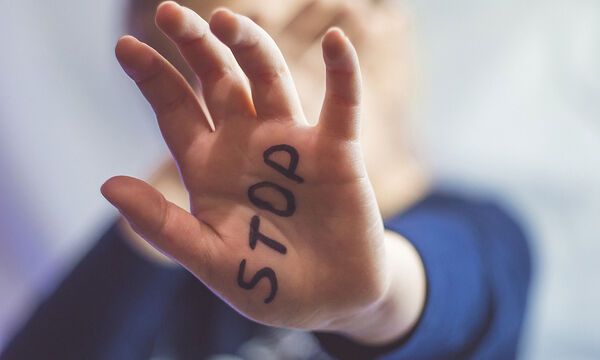 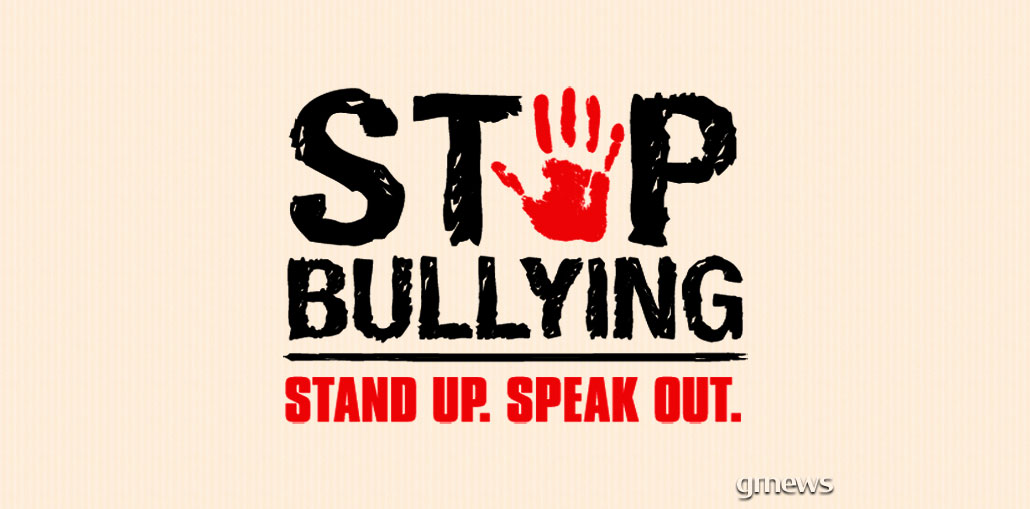 Αντιμετώπιση
Απαραίτητο είναι να το πούμε σε κάποιον (δάσκαλο, στους γονείς μας ή στην διευθύντρια). 
Αν το πρόβλημα είναι σοβαρό να μην το κρατήσουμε κρυφό λόγο απειλών. Αν σου κάνουν σωματική βία πότε μην απαντήσεις με βία.
Στοπ Μπούλινκγ
Διαμάντω Νταμάντη και Γιάννα Αρακελιάν
Ευχαριστούμε!